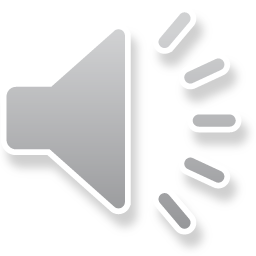 4.1 Wat staat er op een etiket?
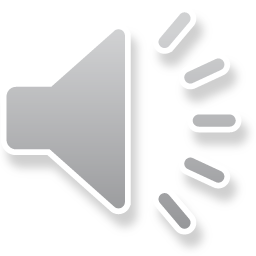 1. Naam product2. IngrediëntenDe ingrediënten staan op volgorde van veel naar weinig. En Informatie over allergenen.3. InhoudNetto hoeveelheid = zonder verpakking. Het symbool e staat voor 'estimated', ofwel ongeveer.4. HoudbaarheidT.H.T :Tenminste Houdbaar TotofT.G.T: Te Gebruiken Tot: uiterste datum waarop producten die snel bederven gegeten kunnen worden
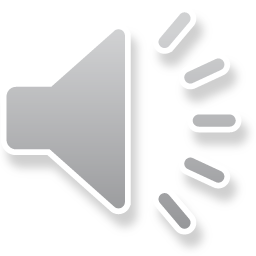 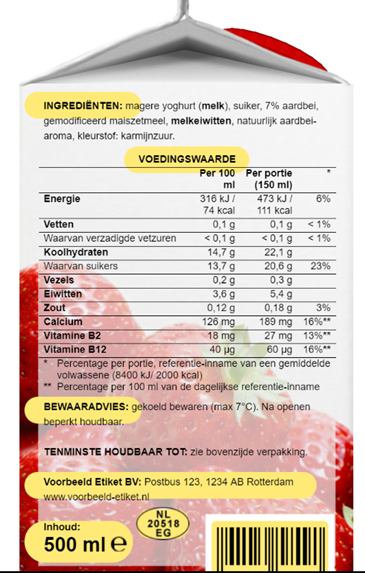 5. VoedingswaardeEnergie: uitgedrukt in kilocalorieën (kcal) of kilojoule (kJ). Vet, verzadigd vet, koolhydraten, suikers, eiwitten en zout. 
RI = Referentie inname: maximale hoeveelheid om elke dag te eten.ADH: aanbevolen dagelijkse hoeveelheid

6. Naam en contactgegevens van de fabrikant. Land van oorsprong of plaats van herkomst7. EAN  (streepjes) code.
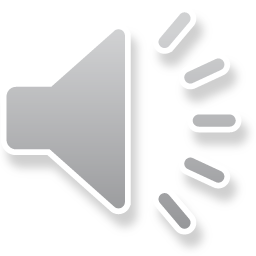 Wat moet er verplicht op een etiket staan?
Op alle etiketten:
- Naam
- Ingrediëntenlijst
- Netto inhoud 
   (zonder verpakking)
- Houdbaarheidsdatum  (T.H.T of T.G.T)
- Naam fabrikant
- Voedingswaardetabel
- Streepjescode
Alleen als het van toepassing is:
- Allergenen
- Hoeveel ingrediënten  (bij naam product of op plaatje,     bijvoorbeeld: aardbeien yoghurt)
- Bewaarvoorschrift
- Gebruiksaanwijzing
- Oorsprong/land van herkomst
- Alcoholpercentage
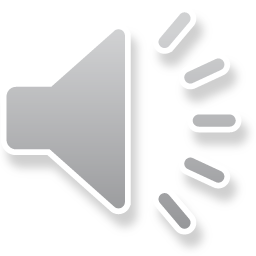 Allergenen
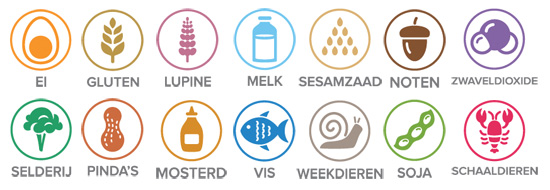 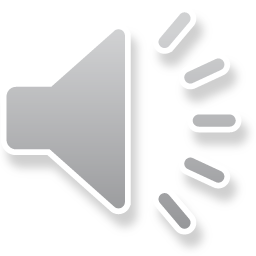 Hulpstoffen
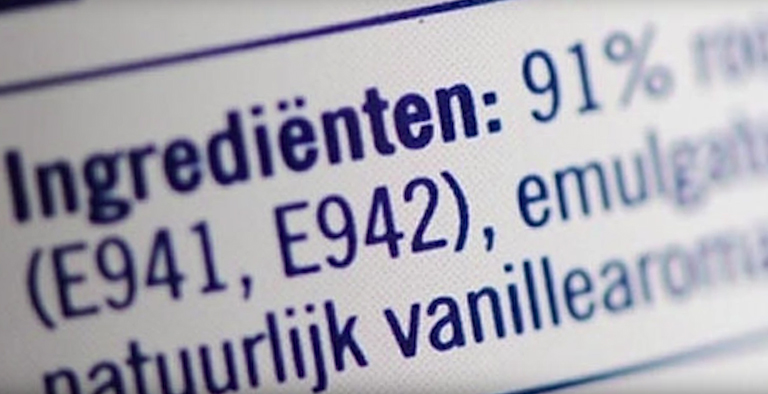 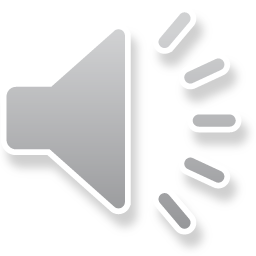 Eerlijke verpakkingen ??
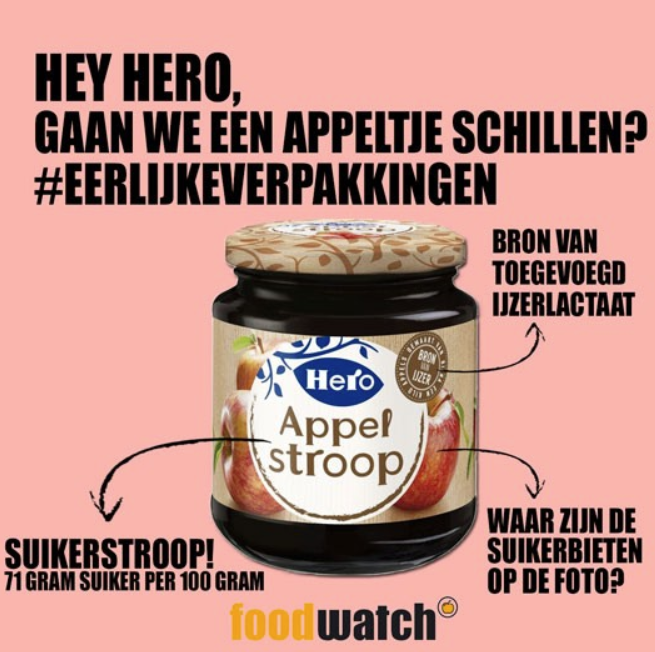 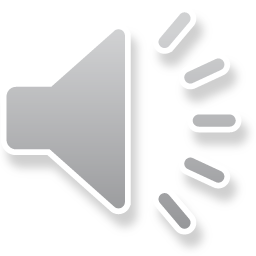 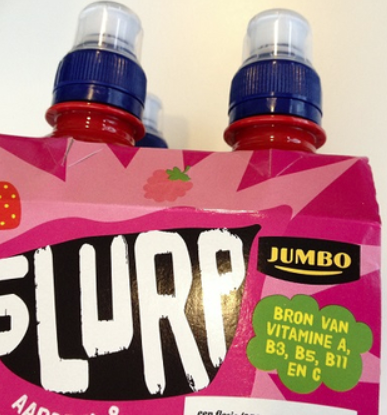